学前儿童游戏教程   主编  翟理红
游戏与儿童发展
学习导图
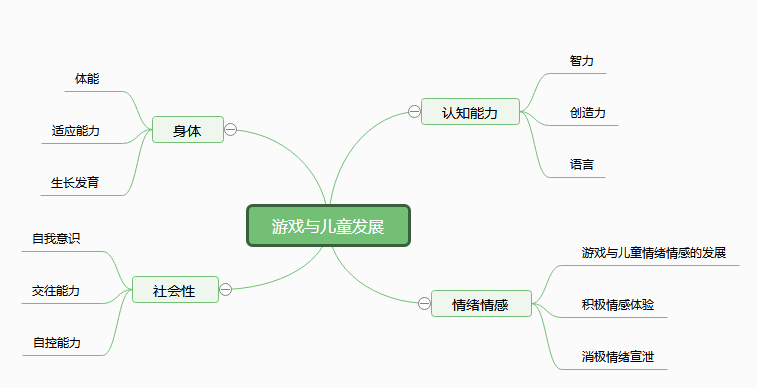 教学提纲
一、游戏与儿童身体发展
 二、游戏与儿童认知发展
 三、游戏与儿童社会性发展
 四、游戏与儿童情感发展
儿童在游戏中成长。他们学习如何使用肌肉，他们发展视觉与运动协调的能力，他们还发展控制自己身体的意识。儿童在游戏中学习，他们发现世界是个什么样，他们自己又是怎样的。他们习得新的技能，了解运用这些技能的恰当场合。他们“尝试”生活的各个不同方面。儿童在游戏中成熟。他们在游戏中重现现实生活，借以对付各种复杂、矛盾的感情。
第一节    游戏与儿童身体发展
一、游戏有利于提高儿童体能
体能是指人体在从事身体运动时所表现出来的能力，包括身体基本活动能力（走、跑、跳、投、钻、爬、平衡等）和身体素质（速度、力量、耐力、灵敏、平衡等）。

              儿童游戏富含符合生理发展规律的活动，是锻炼儿童的身体基本活动能力和提高身体素质的有效途径。游戏是促进儿童体能发展的动力，为儿童体能发展提供了必要的动作和运动的机会，也是促进儿童体能发展的手段。
二、游戏能增强儿童机体的适应能力
机体的适应能力，是指人体在适应内、外环境中所表现出来的机能能力。

      儿童户外游戏为其进行日光、空气、水这三大自然因素的锻炼创造了机会。让儿童充分接触阳光和空气，适量感受温热和寒冷，既符合儿童的一些生理代谢需要，又能够增强儿童对外界环境变化的适应能力，保持儿童身体的健康。
三、游戏促进儿童身体成长发育
体育游戏活动能够促进儿童骨骼、肌肉系统的发育，促进儿童身体的生长发育，并提高其身体机能。

    身体生长发育的水平更是进行游戏的生理基础，身体健康、营养状态好的儿童可能比身体不健康的、营养不良的儿童更积极更喜欢玩游戏。
第二节   游戏与儿童认知发展
一、游戏与儿童智力发展
1.游戏有利于儿童的知识增长
2.游戏有利于儿童感知能力的发展
3.游戏有利于儿童想象力的发展
4.游戏有利于与儿童思维能力的发展
二、 游戏与儿童创造力发展
游戏为儿童提供了充分的创造性想象的发展空间，有助于儿童创造性和创造性思维品质的形成，因此，游戏对于儿童创造力的发展具有重要作用。

      作用：游戏为儿童提供了没有压力的问题解决环境，有利于儿童从多个角度思考问题、处理问题并取得成果，促进其思维的关联性发展。坚持性、好奇心等个性因素对儿童创造力的发展也有重要影响。
第二节 游戏与儿童认知发展
三、游戏与儿童语言的发展
作用：
1、游戏提供了语言环境，游戏伙伴的交流迫使他们相互表白，在贪玩心理的刺激下，练习了发音、训练了表达、丰富了词汇、理解了语义。
 2、游戏中，幼儿相互接触，给他们提供了大量的言语交流机会和交流需要，使得儿童的语言学习谁成为愉快、有兴趣的过程。
3、游戏中不断出现新的情景，能够反复锻炼幼儿的语言能力，日益丰富幼儿的词汇量。
第三节   游戏与儿童社会性发展
一、游戏与儿童自我意识
当儿童3岁左右开始用人称代词“我”来表示自己，开始意识到了自己心理活动的过程和内容，开始从把自己当作客体转化为把自己当作一个主体的人来认识，这是自我意识的萌芽阶段。

         游戏及其规则的重要作用就是能够帮助促进儿童自我意识的发展，逐步摆脱自我中心。自我意识是人社会化的关键。自我意识越正确，就越能正确地对待自己和他人，自我中心的自我意识才能向社会性的自我意识发展。
二、 游戏与儿童交往能力
在游戏的交往中，儿童不仅懂得了分享、合作、协商、谦让、讲礼貌等人际关系的准则，而且培养了帮助人、同情、友好、安慰等亲社会行为。

             儿童将在解决游戏的矛盾中体验到成功的交往经验和失败的交往教训，学会在与同伴发生冲突时如何坚持自己的正确意见或放弃自己不正确的想法，学会运用交往的规则来引导自己的行为和协调人际关系，从而使自己的社会技能得到提高，交往能力得到发展。
三、 游戏与儿童自控能力
自控能力是意志力的重要方面，意志是个性的重要构成因素。自控是一个人成功的基础，它使人有效地调整自我心境，有助于更好地实现目标。

              游戏能培养儿童的自控能力、锻炼儿童的意志。儿童在角色游戏中担当一定的角色，只能做角色范围内的事情；受到游戏规则的约束，只能作为游戏集体中的成员去行动。扮演什么角色的约定、听从命令、轮换或按次序等都是游戏中经常要遵守的行为规则。
第四节    游戏与儿童情感发展
一、 游戏与儿童积极的情绪体验
积极的情绪情感包括愉快、喜欢、爱、满意、温和、感动、轻松感等。游戏时，儿童按自己的意愿、自由自在地进行活动，并且在快乐的气氛中，通过努力完成游戏任务，从而产生愉快和满足，获得成功的愉悦。
二、游戏与儿童消极情绪的宣泄
消极情绪情感包括不高兴、忧愁、伤心、恨、紧张、愤怒、恐惧、沮丧、懊恼、急躁等。在生活中，儿童受外界各种因素影响，难免会产生一些消极情绪，如果消极情绪长期积压而得不到适当宣泄，会影响到儿童的情绪情感健康。
              
              游戏则是儿童松弛紧张情绪、宣泄消极情绪的有效方式和途径。儿童在游戏活动中发泄了消极情绪后，内心会产生一种满足和快乐的情绪体验，从而获得心理平衡。
三、游戏与儿童情绪情感的发展
高级情感包括美感、道德感、理智感等。游戏是一种积极的情感交往方式，它有利于各种情感类型的产生，从而丰富和深化儿童的情绪情感体验，特别是游戏能促进儿童高级情感的丰富和发展。
思考与练习
如何理解“游戏是儿童心灵润滑剂”这句话？
实践与实训
项目一：体验儿童游戏
目  的：了解游戏对儿童的身体、认知、社会性、情绪情感等各方面发展的
        重要作用。
要  求：能熟练的玩儿童结构游戏和智力游戏等
形  式：独立完成。

项目二：观察儿童游戏并分析其价值
目  的：用完整实例分析游戏与儿童发展的关系。
要  求：到幼儿园实地观察儿童游戏，选择一个游戏进行分析。（没有条件
        的可观察一日活动视频，选择游戏部分进行观察和分析）
形  式：独立完成，完成一份分析作业
游学在线
1.当下有一些幼儿园为儿童提供了一种角色游戏环境——战地CS基地，请你说一说自己的观点。
游学在线
3.课证融合参考答案：
   
  （1）游戏是幼儿主动的、自愿的活动方式，教师应站在幼儿的角度，给幼儿时间和空间去探索、思考，提供条件，鼓励支持幼儿去验证自己的想法。材料中的幼儿有自己的想法，能够创造出“粉刷”和“灌水”的游戏，体现出幼儿正在进行自主的游戏活动，并且在游戏中反反复复、忙得不亦乐乎，也体现出这是伴随幼儿愉悦情绪的游戏活动，教师应该予以支持。
游学在线
3.课证融合参考答案：
   
  （2）游戏是幼儿的天性，幼儿好奇、好动、好问，教师应支持、I保护幼儿的好奇心，启迪其兴趣，鼓励其勇于探素的精神。案例中，幼儿自发主动的拿着笔刷与水桶对篮球架其他功能与用途进行积极的探索，这一行为正是幼儿好奇好问、好动、好玩天性的体现，因此，教师应尊重幼儿身心发展的特点保护幼儿的天性并给予合理的引导。
游学在线
3.课证融合参考答案：
   
     （3）教师应尽量满足儿童游戏的各种需要，从物质上和精神上给儿童的游戏子以支持，推动游戏不断地向更高水平迈进，案例中幼儿能够相互配合，共同进行，说明幼儿的合作能力在游戏中得到了发展，教师可以通过引导幼儿讨论或者通过增加多种材料的方式继续推动幼儿游戏向更高水平迈进。
游学在线
3.课证融合参考答案：
   
      （4）幼儿园以活动为中介，通过各种促进幼儿的发展。教师可以通过一日活动或游戏等多种形式活动的开展使其身心得到全面的发展，本案例中幼儿的行为就是教学外的一种积极的情绪体验与科学探究精神的萌芽，教师应给予精心的呵护。综上所述，教师应支持幼儿的游戏活动，并通过游戏促进幼儿认知、社会性情绪情感、智力等方面的发展。
牵手
童年